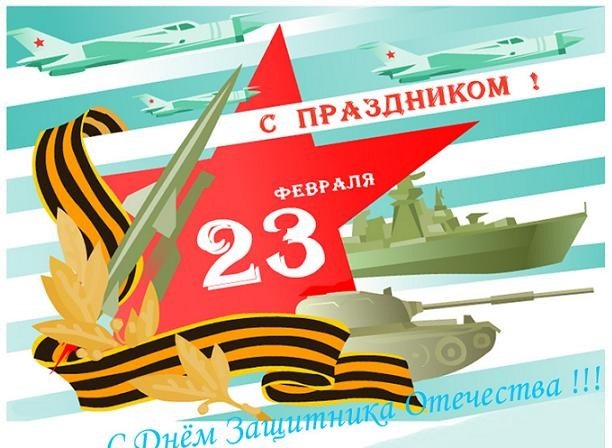 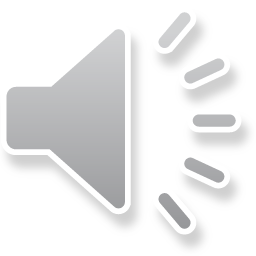 23 февраля великий праздник –
          День защитника Отечества.
     Слово“Отечество” того же корня, что и    
      слово «отец», «Отчизна». 
        Отечество – это наша страна, Родина.
В начале 1918 года, воспользовавшись сложным положением, в котором находилась наша страна, германские войска начали наступление на
Советскую Россию. Возникла реальная угроза столице - Петрограду. Для защиты Петрограда была создана новая армия, сформированная к 23февраля. Именно она дала отпор Германии. Этот день и был объявлен праздником –
             Днём Красной Армии.
В 1946 году Красную Армию переименовали в Советскую, и праздник, соответственно получил название – 
День Советской Армии.
10 февраля 1995 года Государственная Дума России приняла федеральный
закон “ О днях воинской славы России”, в котором этот день был назван
      “Днём защитника Отечества”.